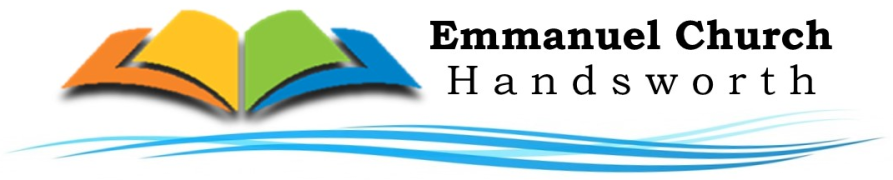 Bible Reading 
Matthew (ਮੱਤੀ) 28:16-20
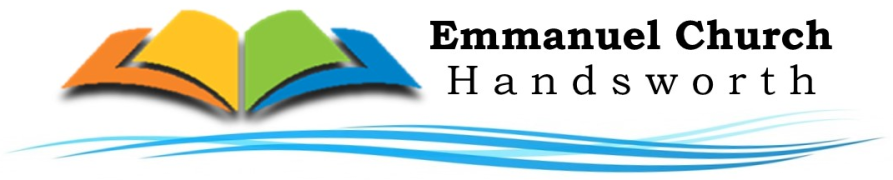 (1)	What does Christ command his disciples to do in light of 	the death and resurrection 
“Go” into the world (v19)
Make disciples of all nations (v19)
 Baptise them in the name of the Father, Son & Holy Spirit (v19) 
 Teach them to observe all commands (v20)

What does Christ promise in light of the death and resurrection 
All authority is given to Christ (v18)
He will always be with us (v20)